SPEAKINGKínderClase Nº6-7PROFESORA: Bárbara Peña
Vegetables
Objetivo
Aprender los vegetales en Inglés.
https://www.youtube.com/watch?v=BCBketJ6Ug8
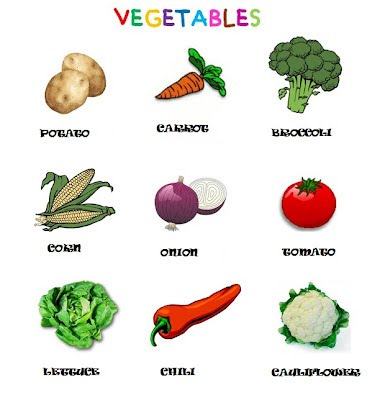 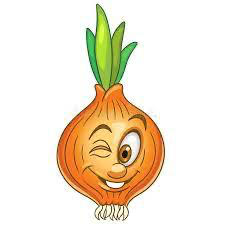 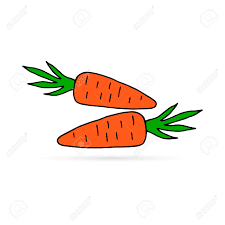 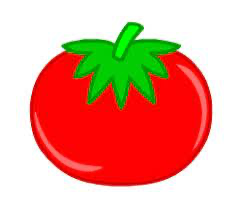 TOMATOE
CARROT
ONION
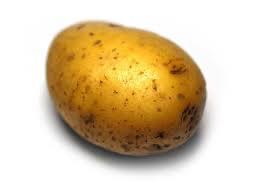 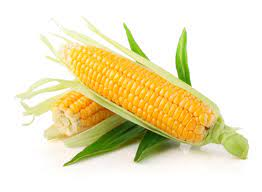 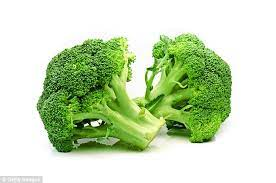 CORN
POTATOE
BROCCOLI
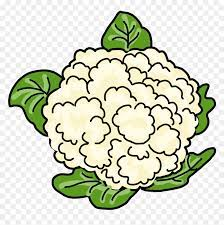 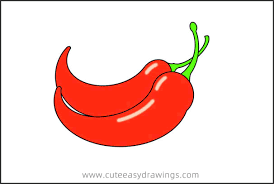 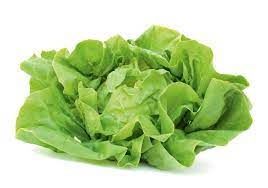 LETTUCE
COULIFLOWER
CHILLI
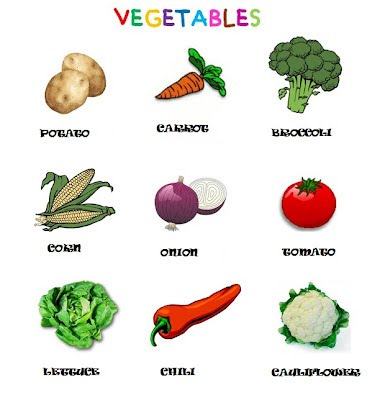 Activity: In your notebook, you have to draw three VEGETABLES. 


What is your favorite fruits?
SPEAKINGKínderClase Nº7PROFESORA: Bárbara Peña
PETS
Objetivo
Aprender vocabulario sobre las mascotas en Inglés.
https://www.youtube.com/watch?v=y9zde0_TkmY
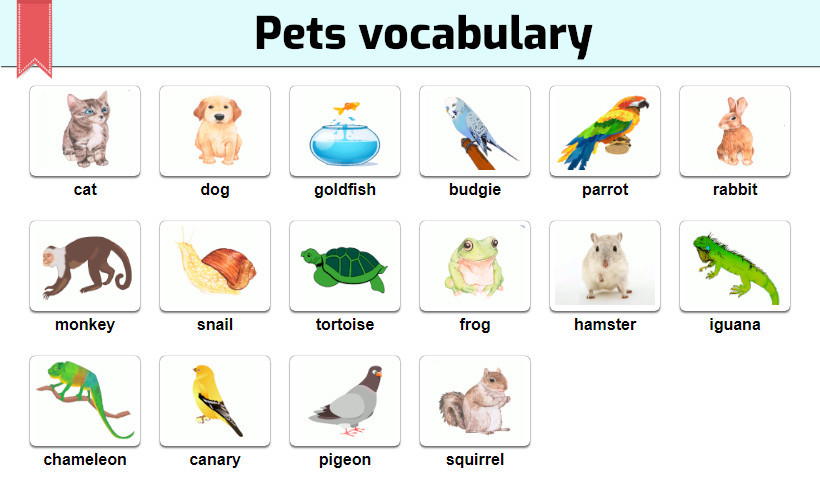 PETS
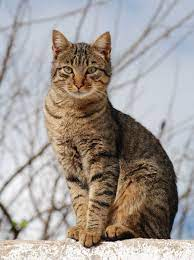 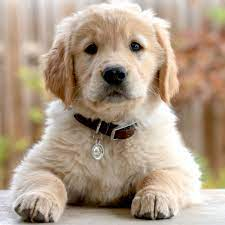 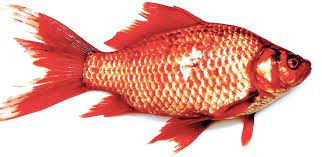 FISH
DOG
CAT
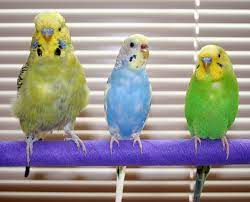 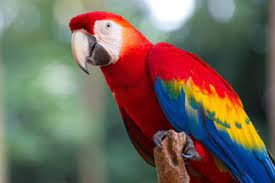 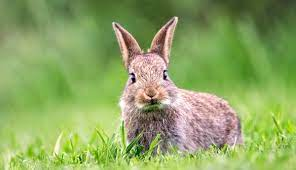 RABBIT
BUDGIE
PARROT
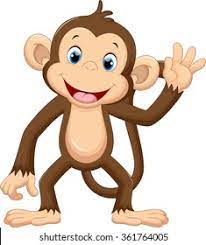 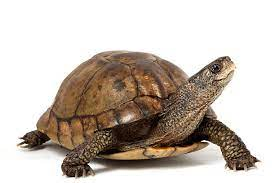 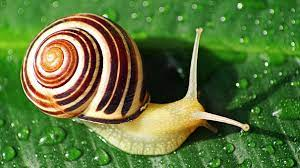 TORTISE
MONKEY
SNAIL
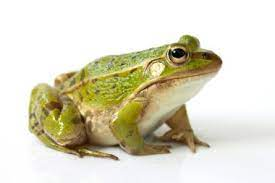 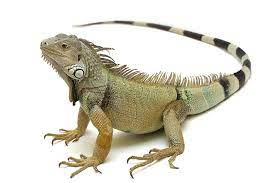 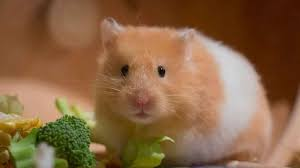 IGUANA
FROG
HAMSTER
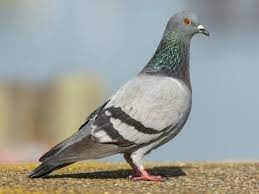 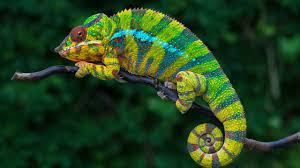 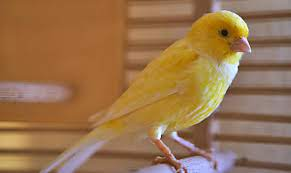 CANARY
CHAMELEON
PIGEON
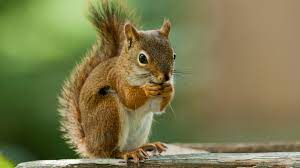 SQUIRREL
ACTIVITY:
Draw your favorite pets.
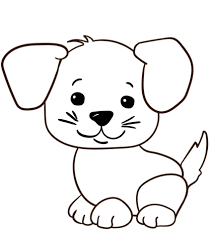